Welcome  to  the  world  of…
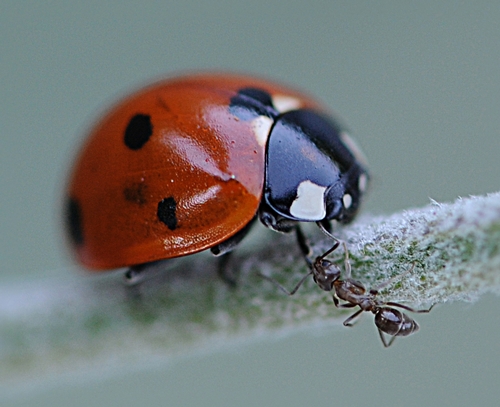 INSECTS!
Ladybugs  are  insects.
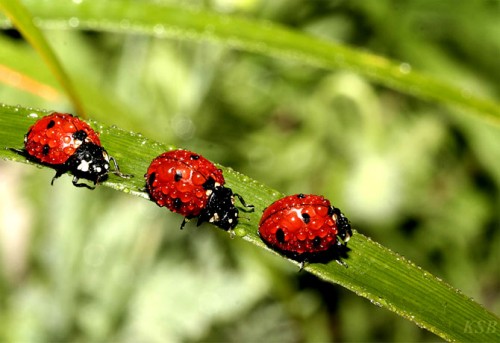 Ladybugs  have  3  body  parts:head,  thorax,  and  abdomen.
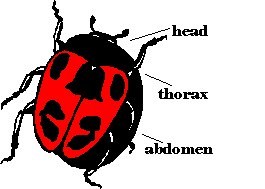 Ladybugs  have  6  legs.
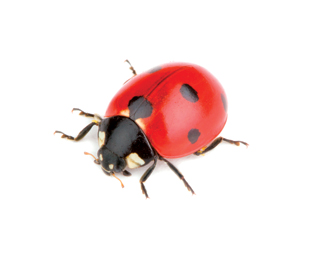 Ladybugs  are  round  with  spots.
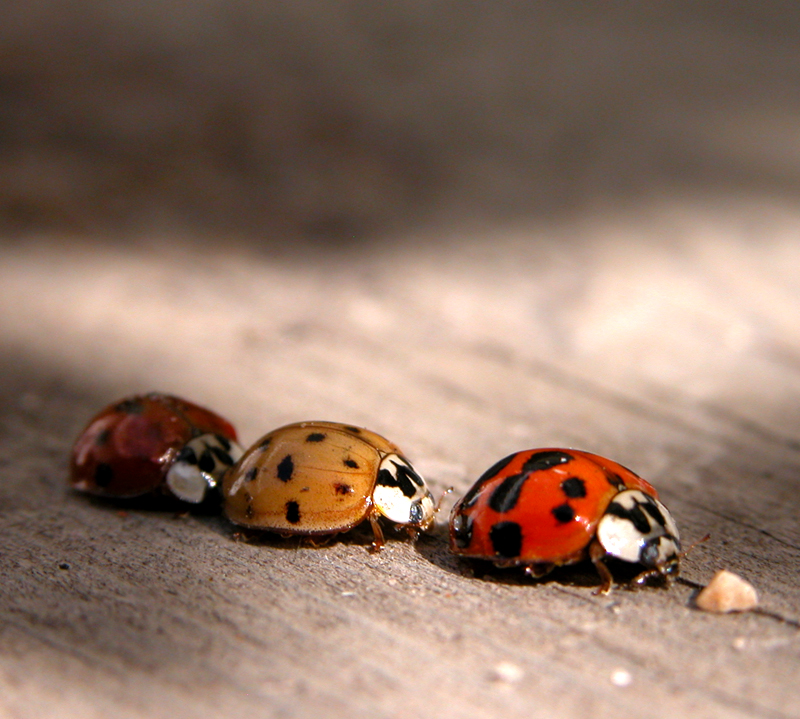 Ladybugs  have  markings  that  say,  “Don’t  eat  me!”
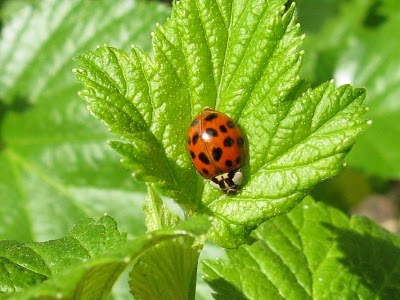 Ladybugs  live  in  forests,  fields,  and  gardens.
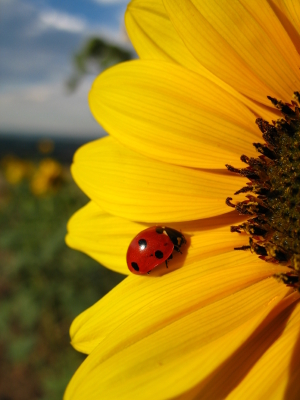 Ladybugs  hibernate  in  large  groups.
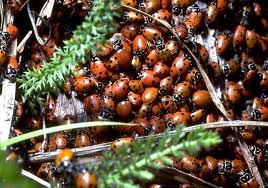 Ladybugs  lay  eggs  on  leaves.
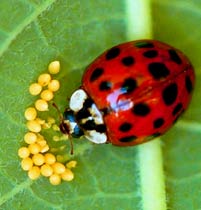 Ants  are  insects.
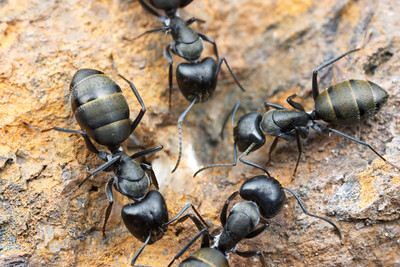 Ladybugs  have  3  body  parts:head,  thorax,  and  abdomen.
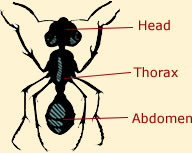 Ants  have  6  legs.
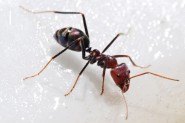 Ants  are  black  and  brown.
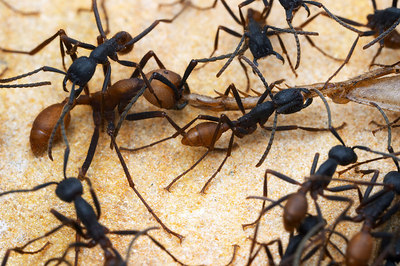 Ants  stay  safe  with  their  strong  jaws.
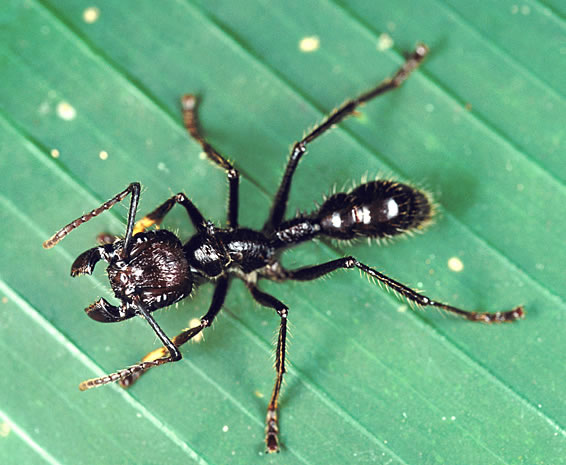 Ants  live  in  underground  nests.
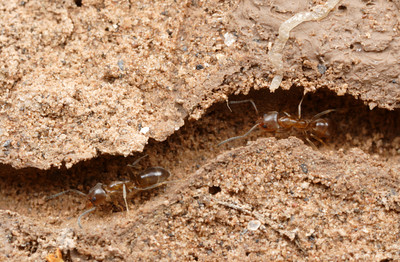 Ants  live  and  work  in  large  groups  called  colonies.
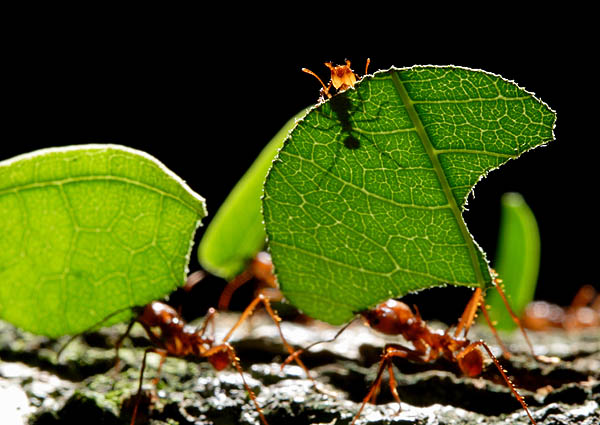 Ants  lay  eggs  underground.
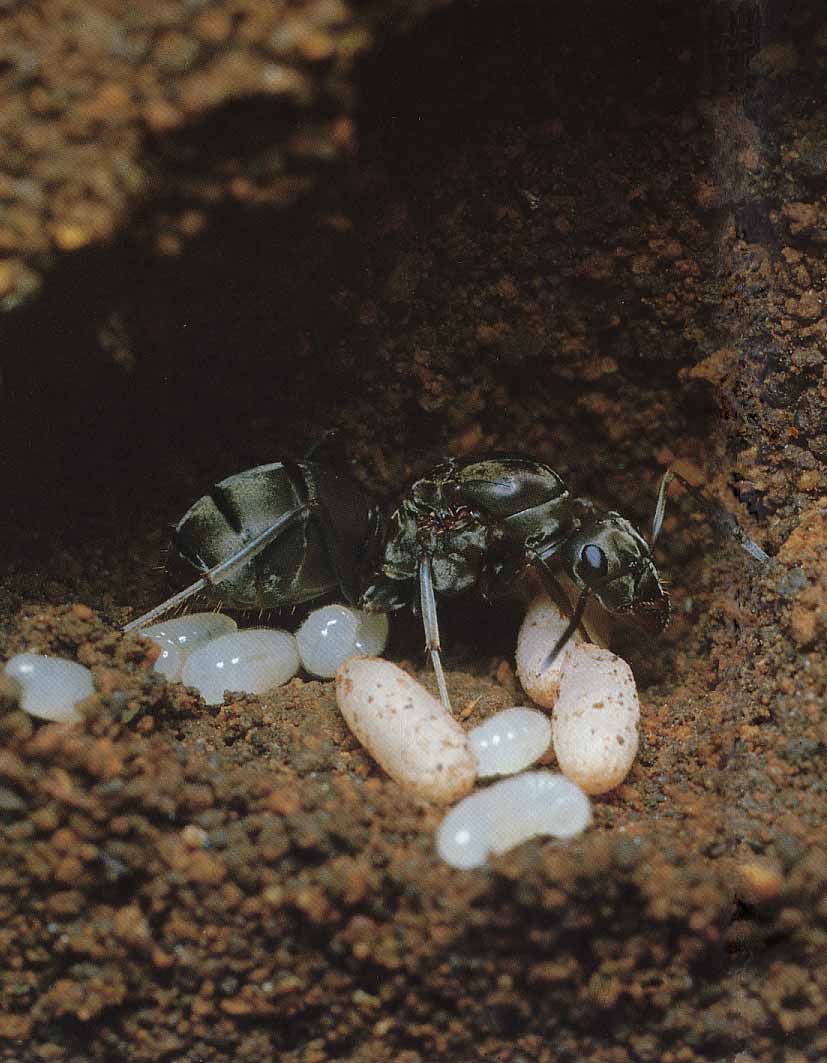 We  read  so  many  facts!
THINK…



How  are  the  insects  DIFFERENT?

How  are  the  insects  the  SAME?